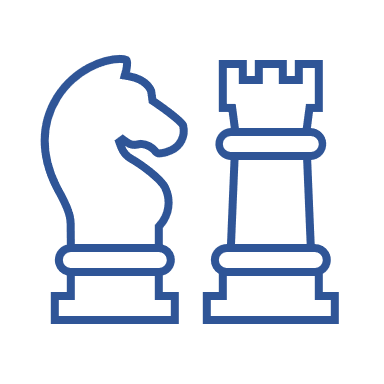 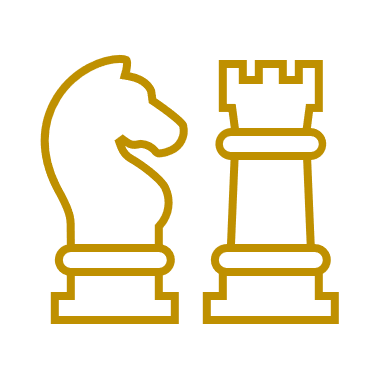 STRATEGIE 5-5
2022-2026
axes d’intervention
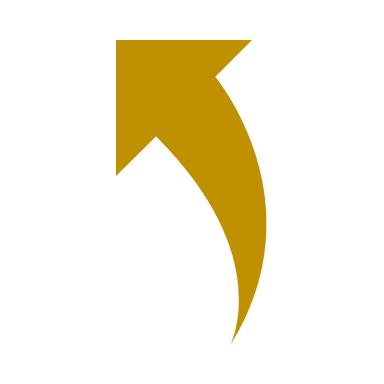 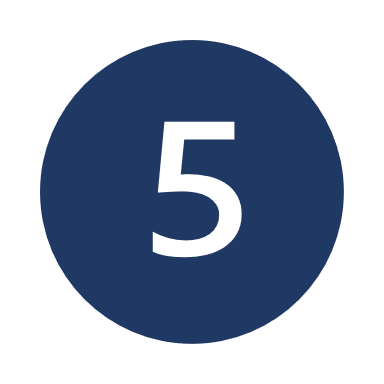 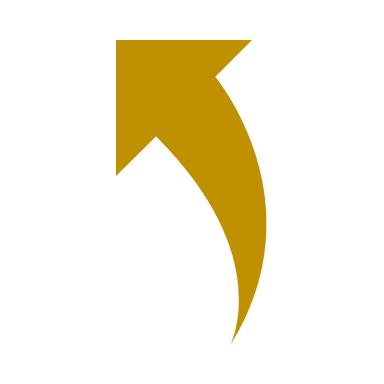 macro-secteurs prioritaires
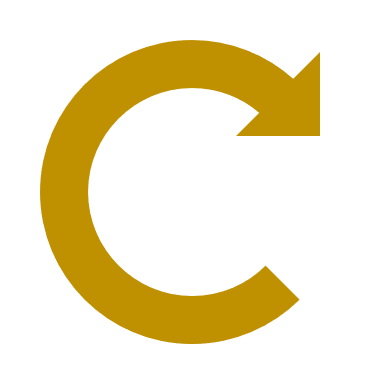 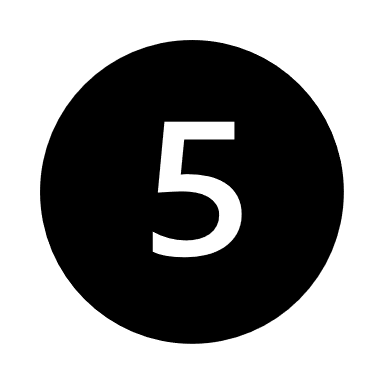 axes d’intervention
Porter pour le secteur privé ses parts dans les PPP
Porter pour l’Etat ses parts dans les PPP
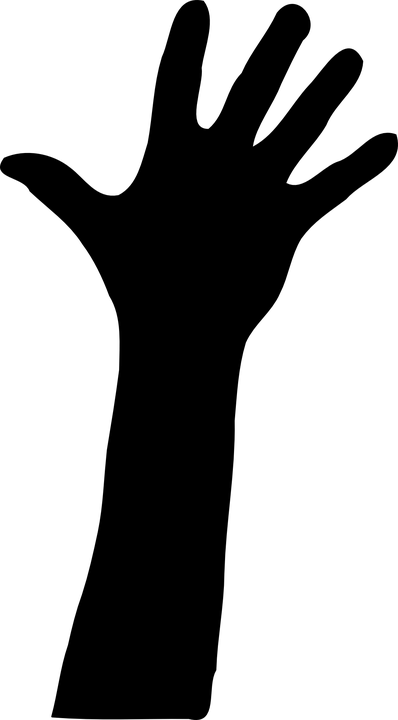 Financer le secteur privé
Développer les projets privés & les PPP
Restructurer les entreprises
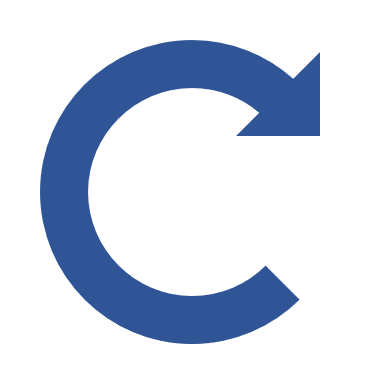 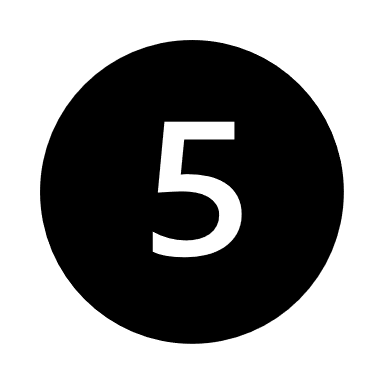 macro-secteurs prioritaires
Eau & Energie
Santé & Pharma
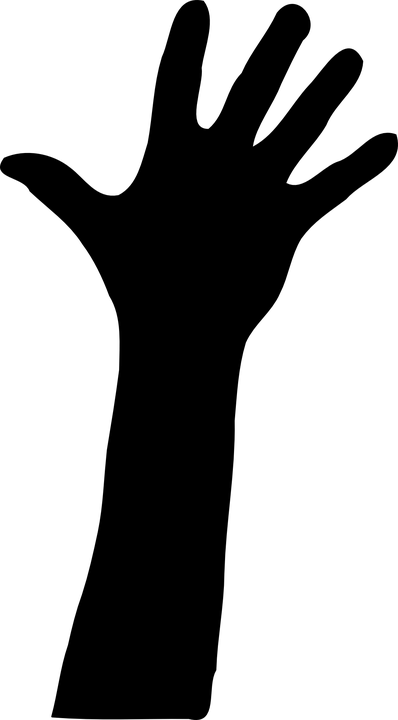 Infrastructures & Transport
Agrobusiness
Fonds & véhicules de financement
Digitalisation
socle accélérateur de croissance
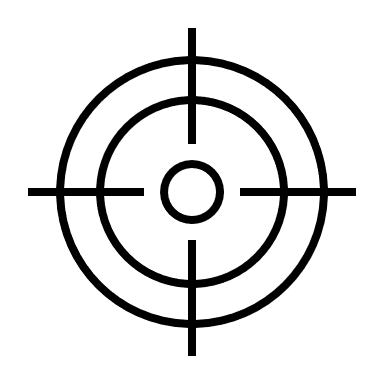 objectifs
2022-2026
100
70
80
Investissements directs
Fonds mis en place
Fonds Intergénérationnel
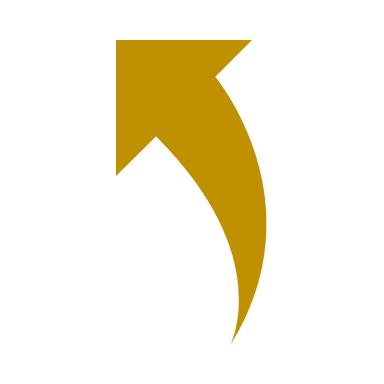 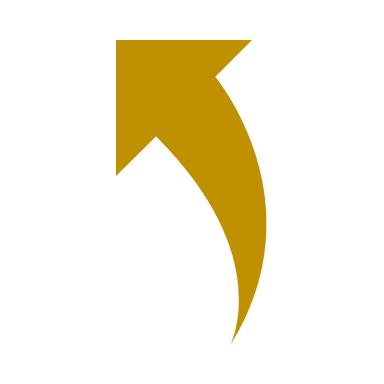 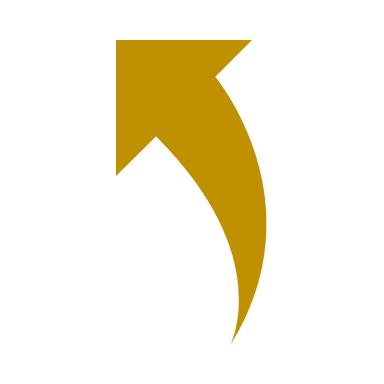 Investir d’ici 2026
250 
milliards FCFA
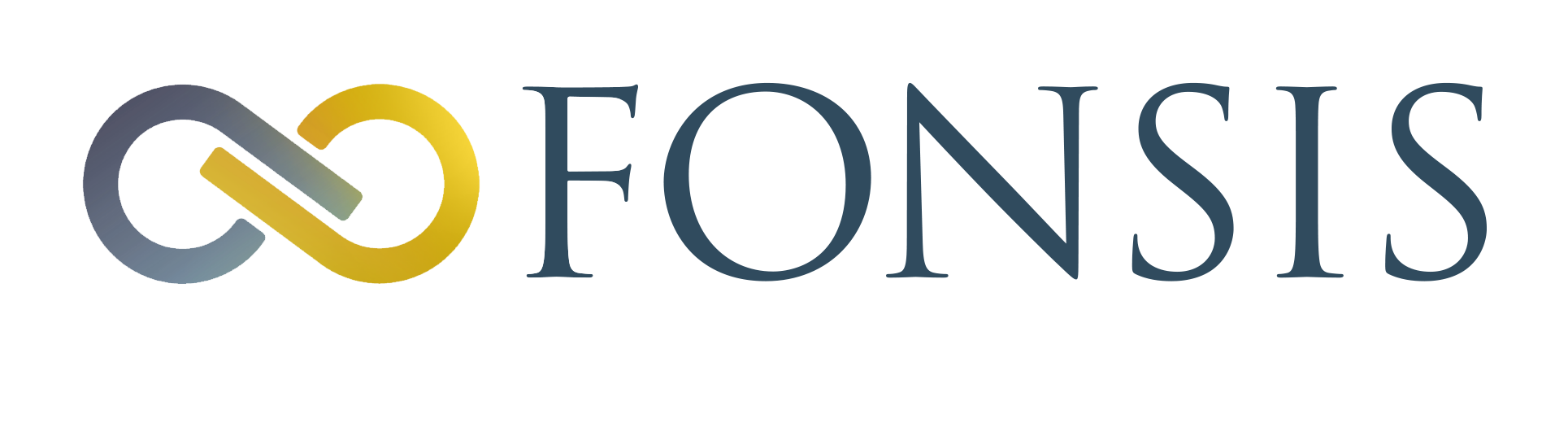 Aujourd’hui, demain.